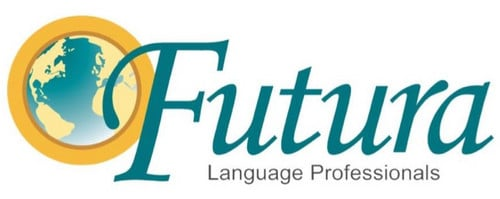 REFUERZO DE ESPAÑOL PARA PRINCIPIANTES
Beginner Spanish Boost
Summer Course. Day 4 – Final class
¡A romper el hielo! Icebreaker
Please tell us:
¿A qué hora empieza la clase de español? At what time does the Spanish class begin?
¿Cuál es tu ocupación? What is your occupation? What do you do for a living?
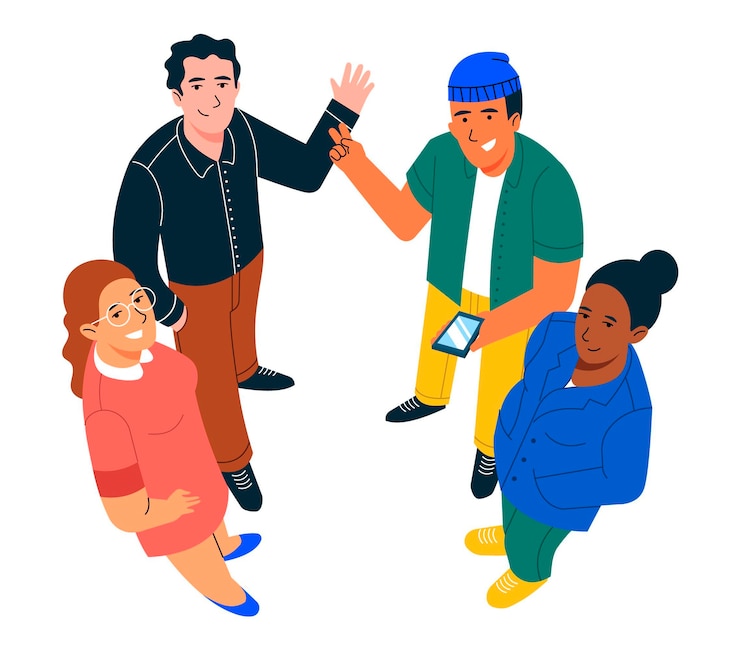 ¡A romper el hielo! Icebreaker
Empieza a las _________.
                It begins at _________. (share the time in Spanish)
Mi ocupación es_______. 
              My occupation is______________.
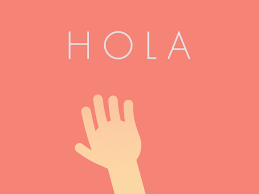 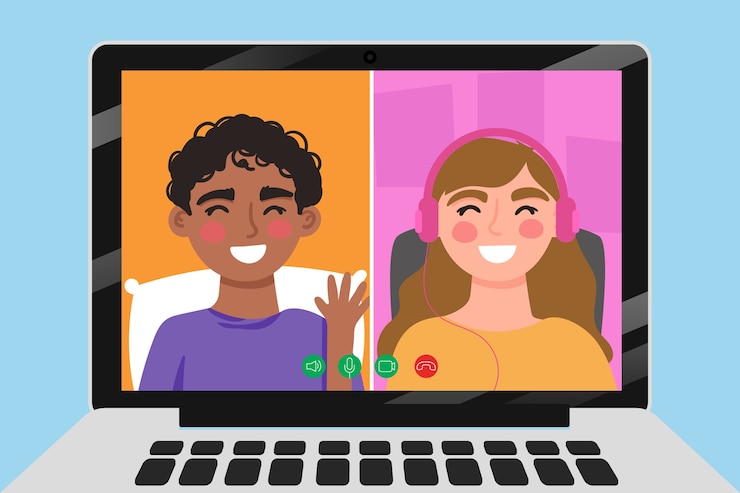 ¡Vamos a Conversar!
Let’s go over the partner conversation before we go to breakout rooms!
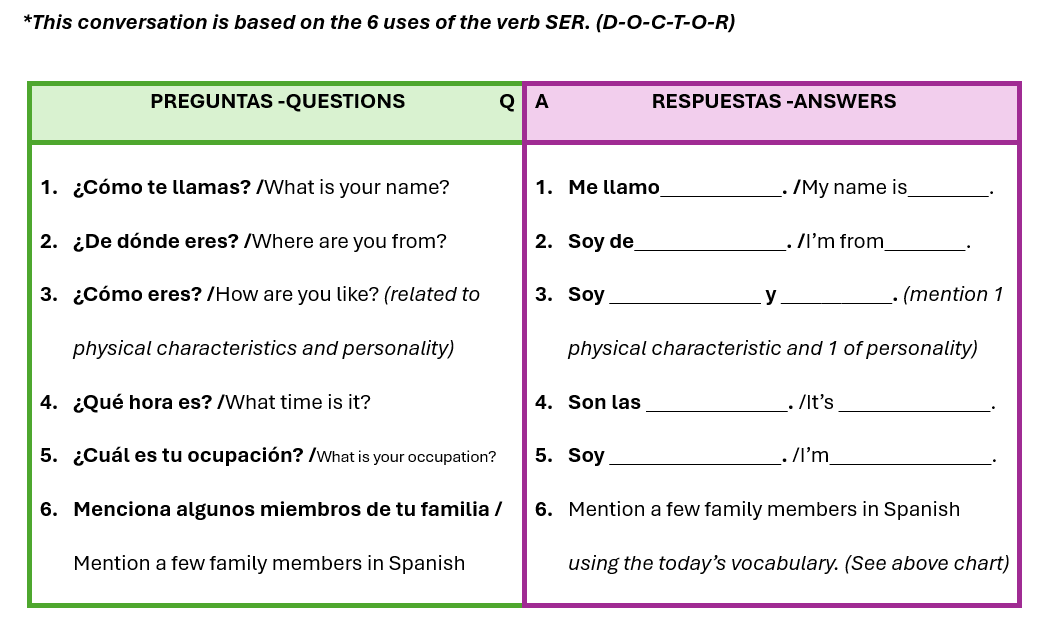 DESCRIBIENDO PERSONAJES FAMOSOS ACTUALES O DE LA HISTORIA. Describing famous people - currently or in history. Do you have a favorite famous person?
WHOLE CLASS ACTIVITY!
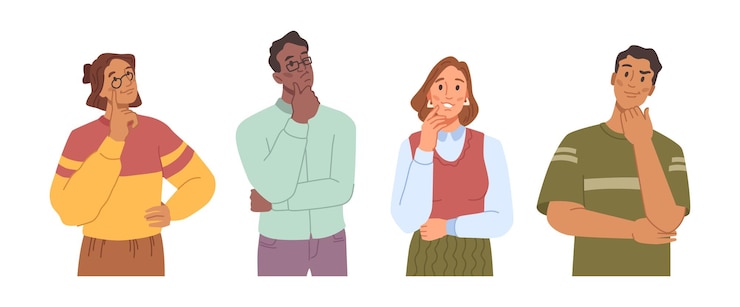 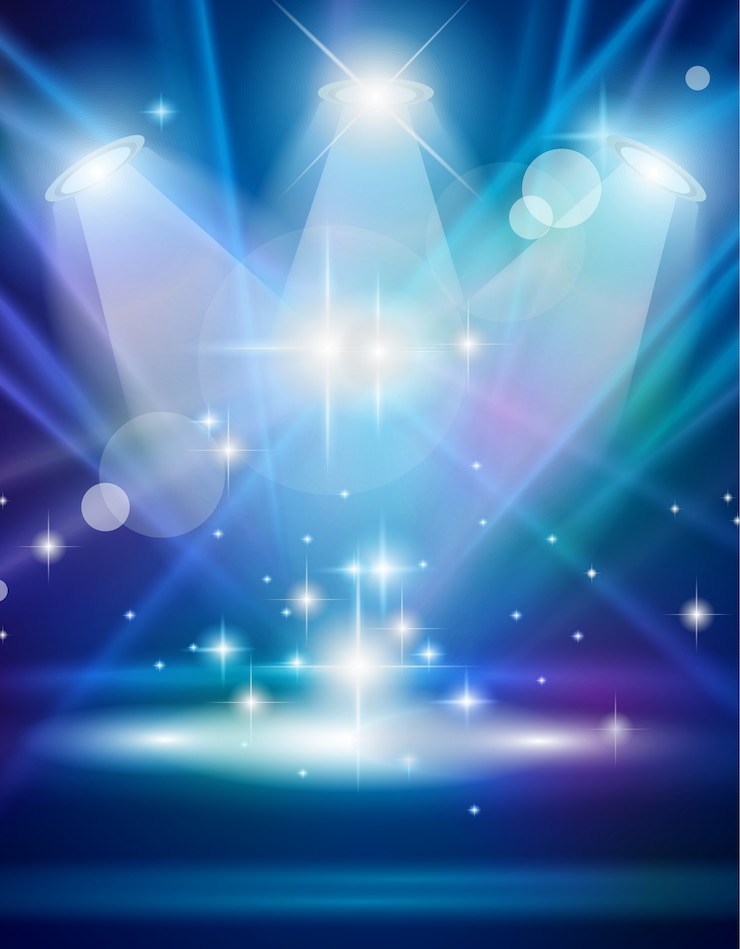 Es Shakira. (name)
Es colombiana. (origin)
Es rubia. (physical characteristic)
Es cantante. (occupation)
Es talentosa. (personality)
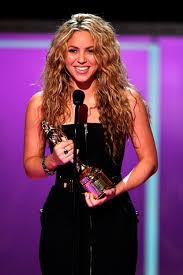 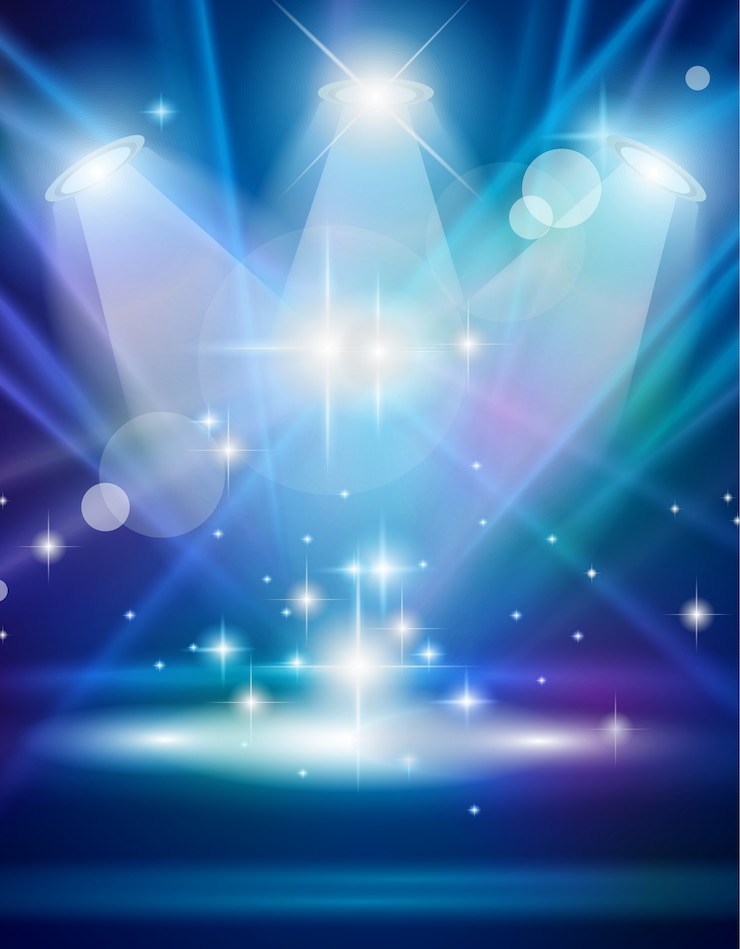 Es Pablo Picasso. (name)
Es de España. (origin)
Es canoso. (physical characteristic)
Es pintor. (occupation)
Es aventurero. (personality)
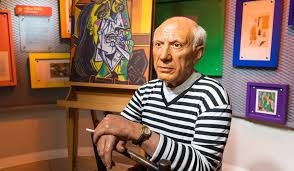 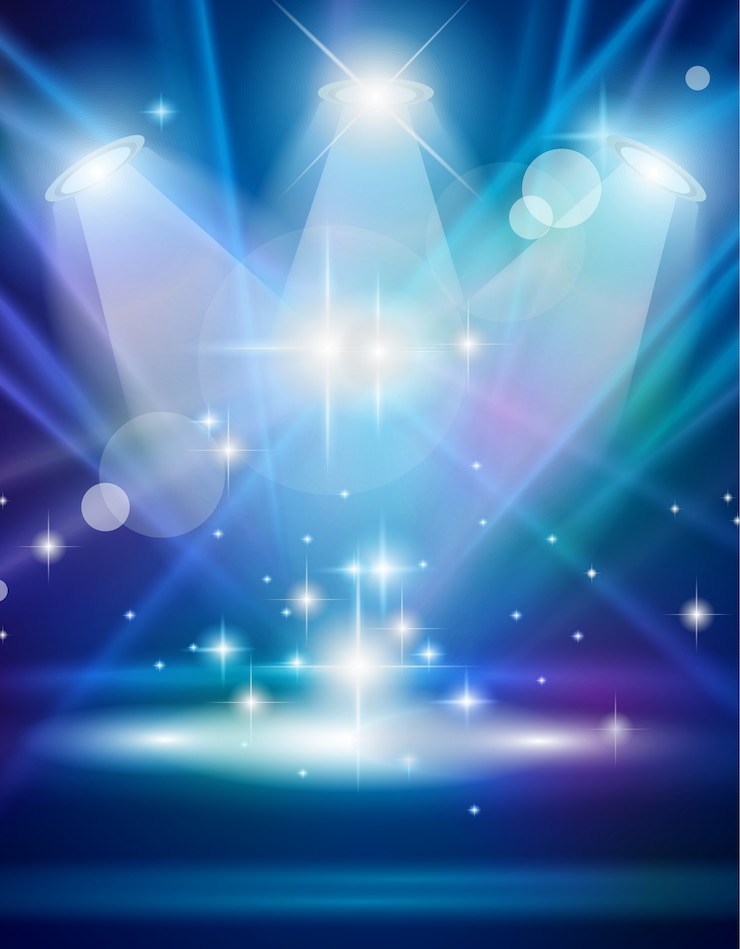 Es Michael Jackson. (name)
Es de los Estados Unidos. (origin)
Es alto. (physical characteristic)
Es un artista. (occupation)
Es tímido. (personality)
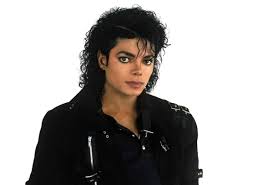 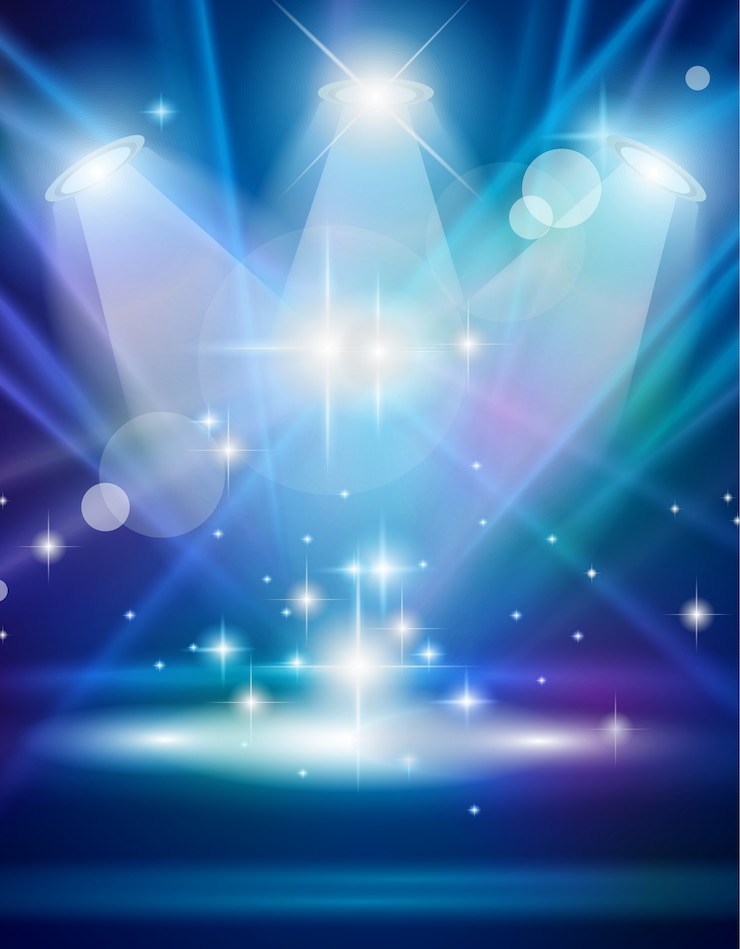 Es Julie Andrews. (name)
Es de Inglaterra. (origin)
Es hermosa. (physical characteristic)
Es una actriz y cantante. (occupation)
Es amable. (personality)
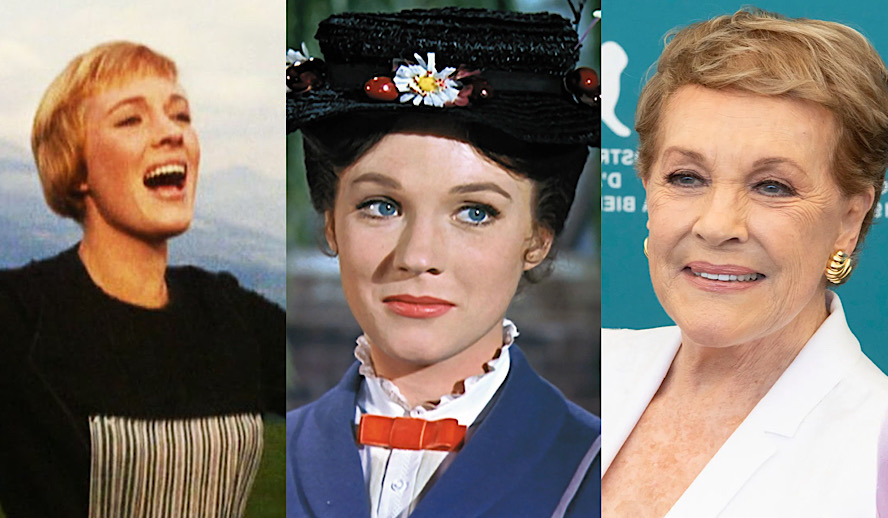 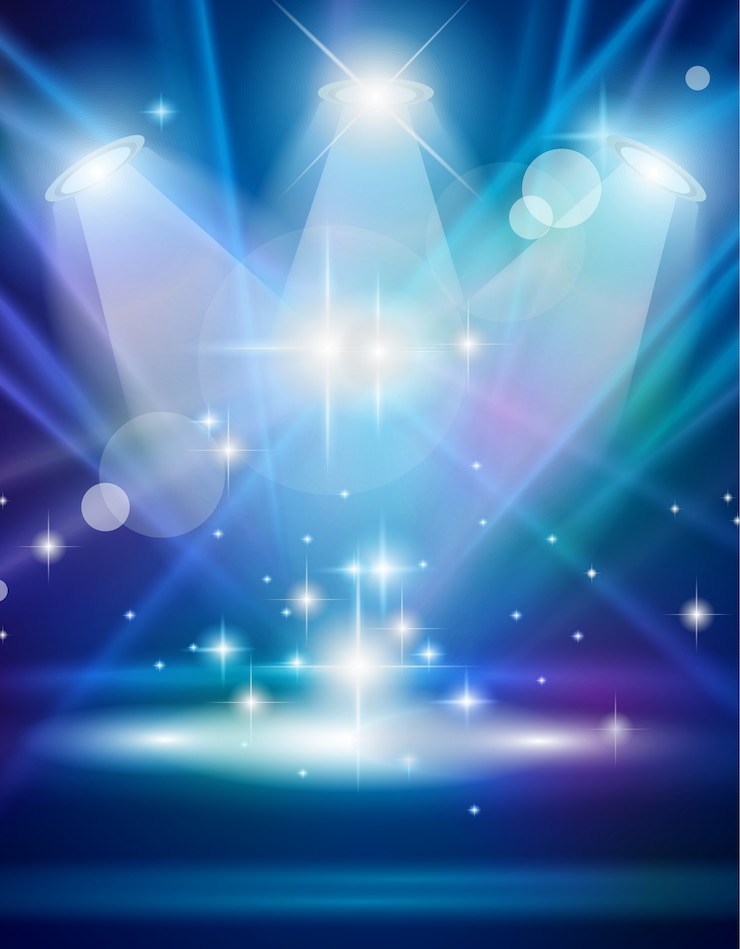 Es Michael Jordan. (name)
Es de los Estados Unidos. (origin)
Es atlético. (physical characteristic)
Es deportista. (occupation)
Es generoso. (personality)
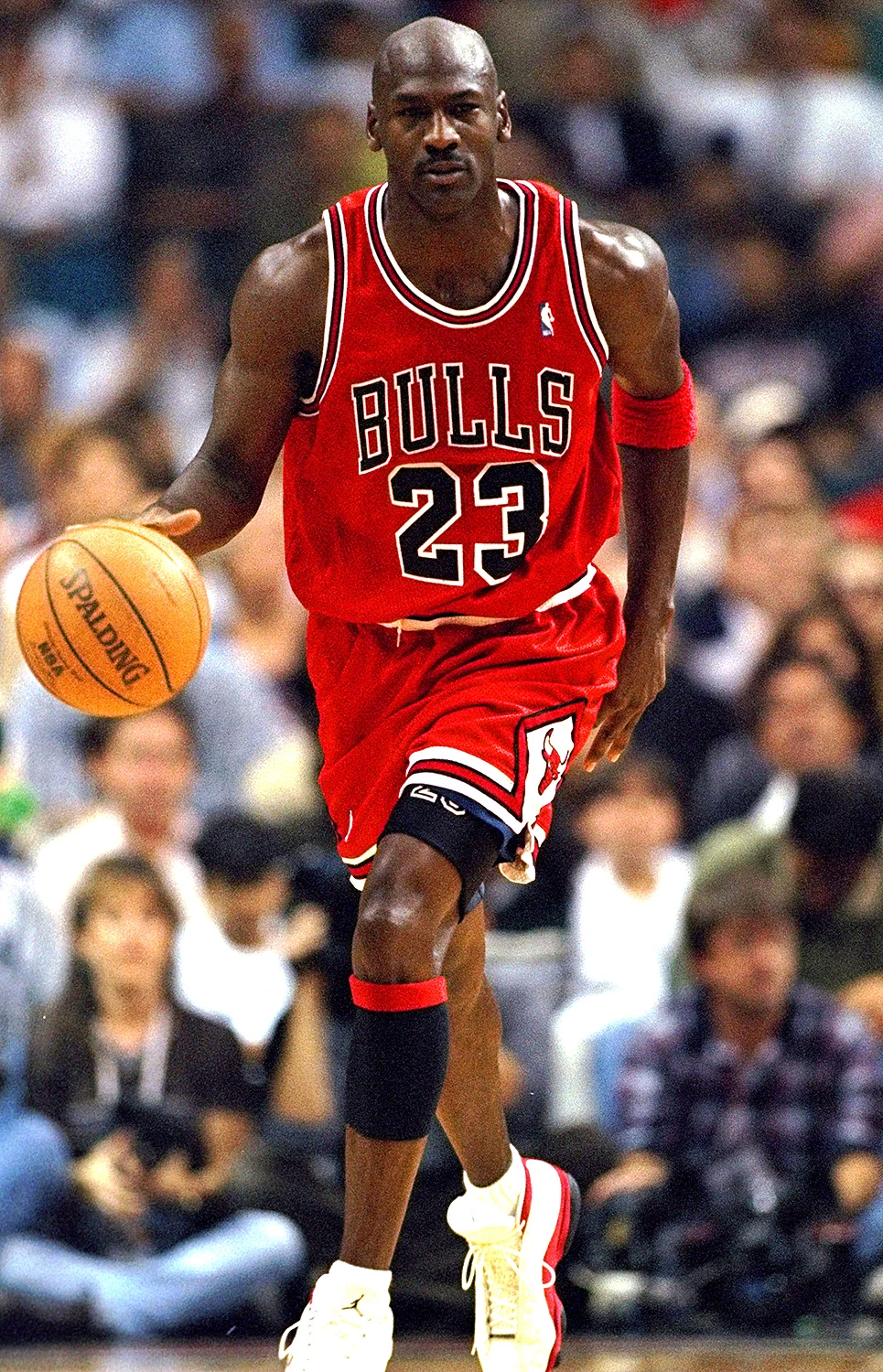 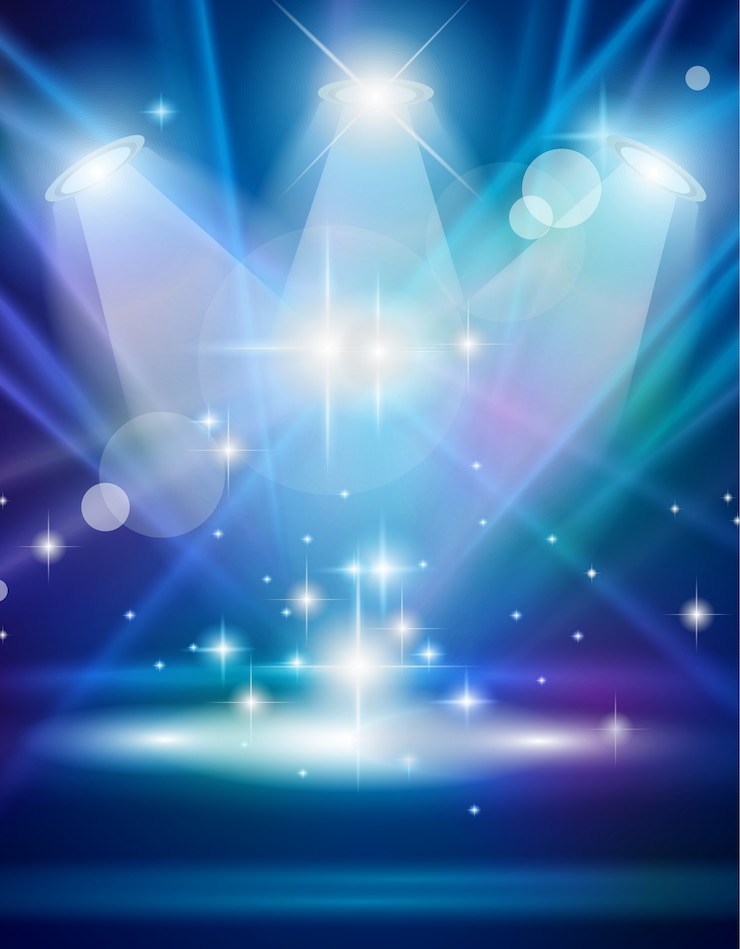 Es Alexander Fleming. (name)
Es de Escocia. (origin)
Es canoso. (physical characteristic)
Es doctor. (occupation)
Es inteligente. (personality)
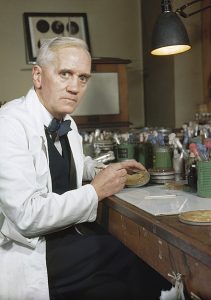 EL VERBO “GUSTAR”
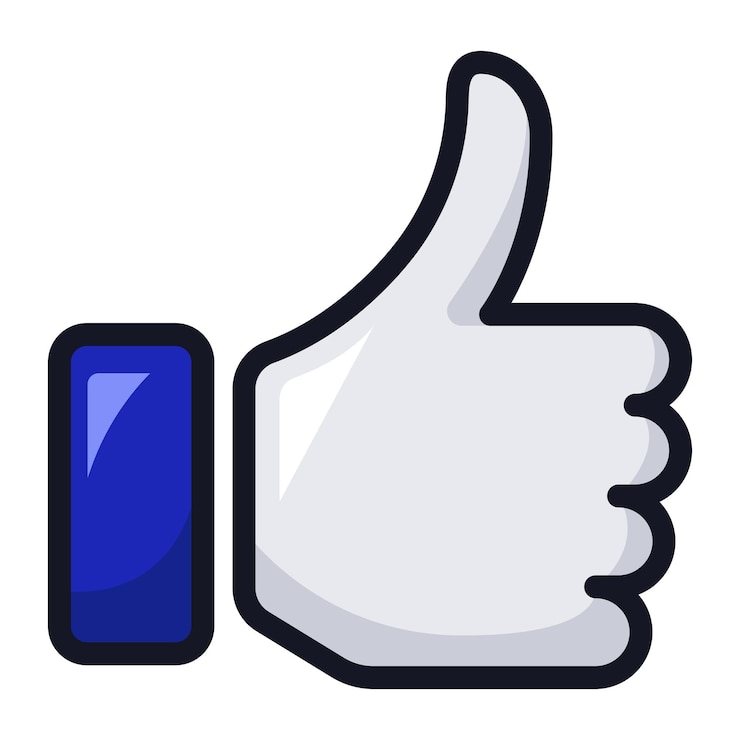 GUSTAR: to like
In the Spanish language, the verb “GUSTAR” means to like something or like doing something. 
Its structure is peculiar, as it doesn't use the personal subject pronoun (I, you, he, etc.) but rather the indirect object pronoun (me, you, him, us, you, them) to indicate who likes or dislikes. 
The verb "gustar" is conjugated in the third person (gusta or gustan), agreeing with the noun that follows.
Today we will use only the GUSTA and NO ME GUSTA forms:
 
Me gusta = I like it                         No me gusta = I don’t like it
 
                                   Me gusta escuchar música.                         No me gusta escuchar música. 
 
We are also going to focus on telling if we like to do certain chores or not.
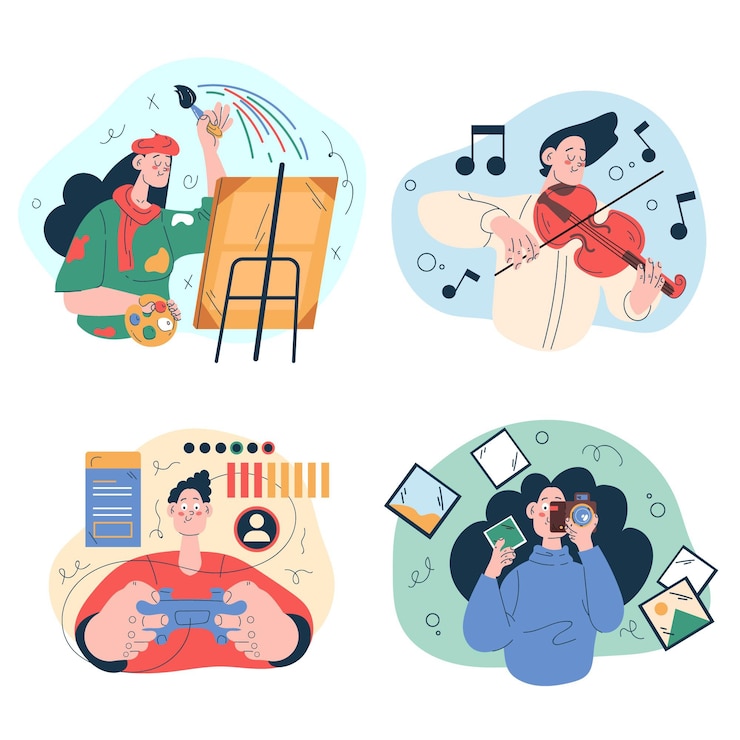 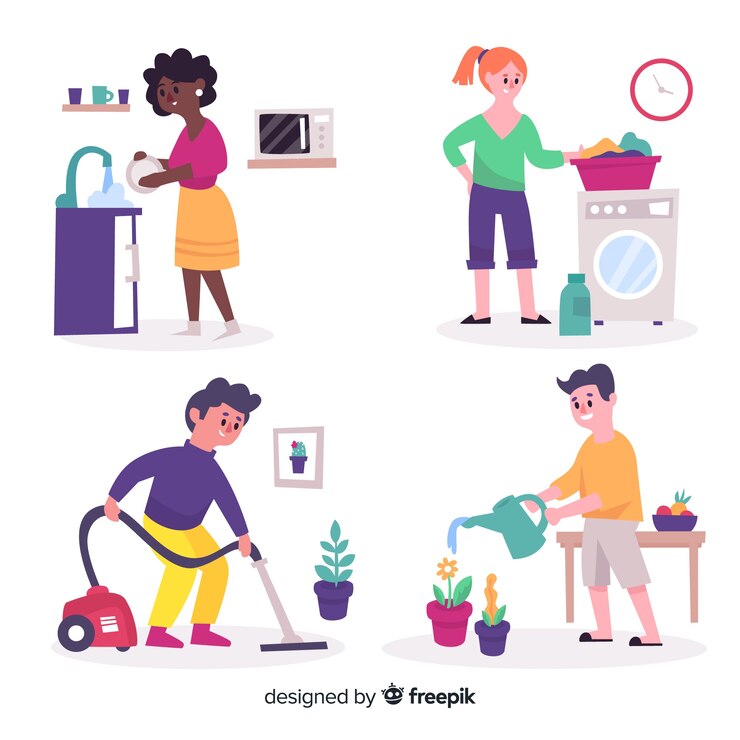 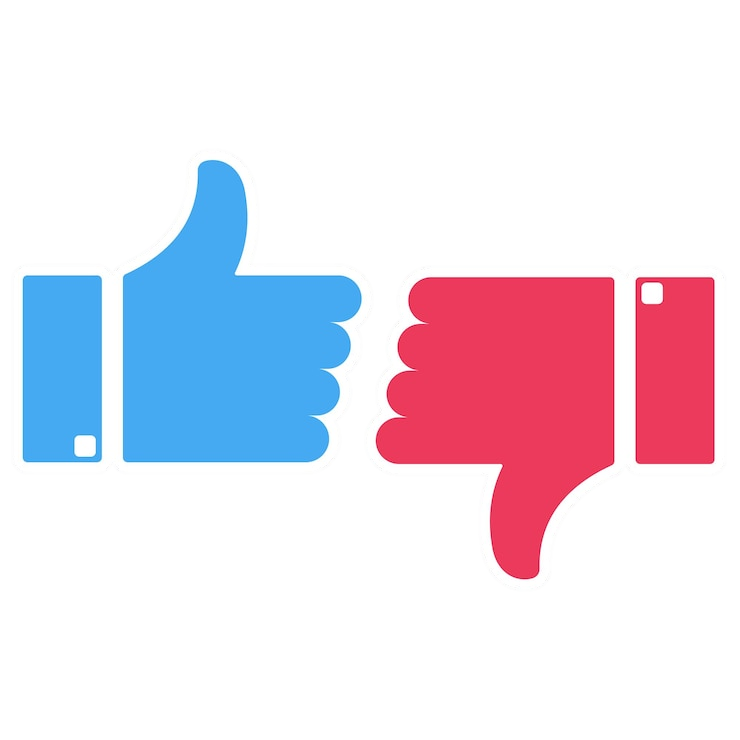 ¿Te gusta o no te gusta?
Pay close attention to the following chores /hobbies. Use your voice and thumbs to indicate if you like it or not. 

ME GUSTA = I like to do it.
NO ME GUSTA = I don’t like to do it.
QUEHACERES
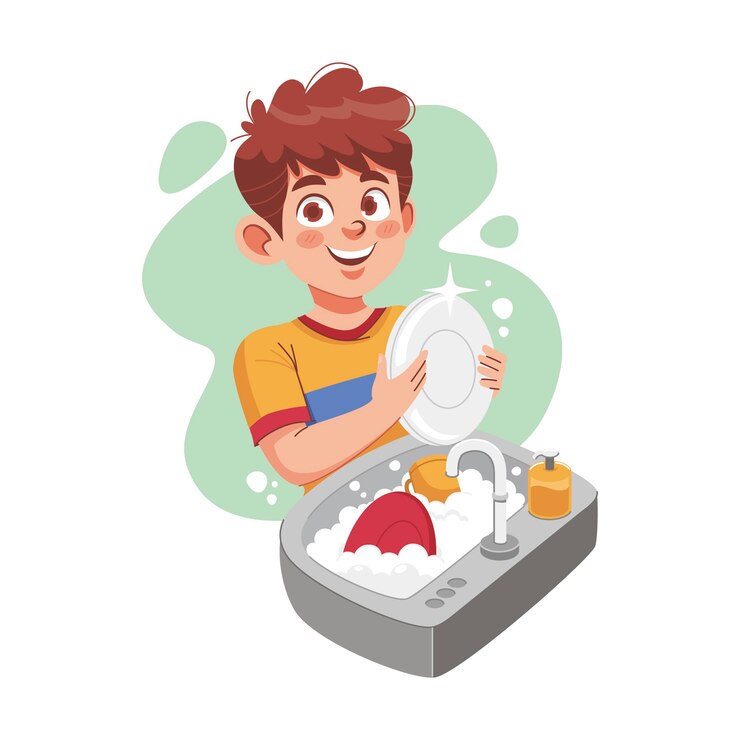 lavar los platos
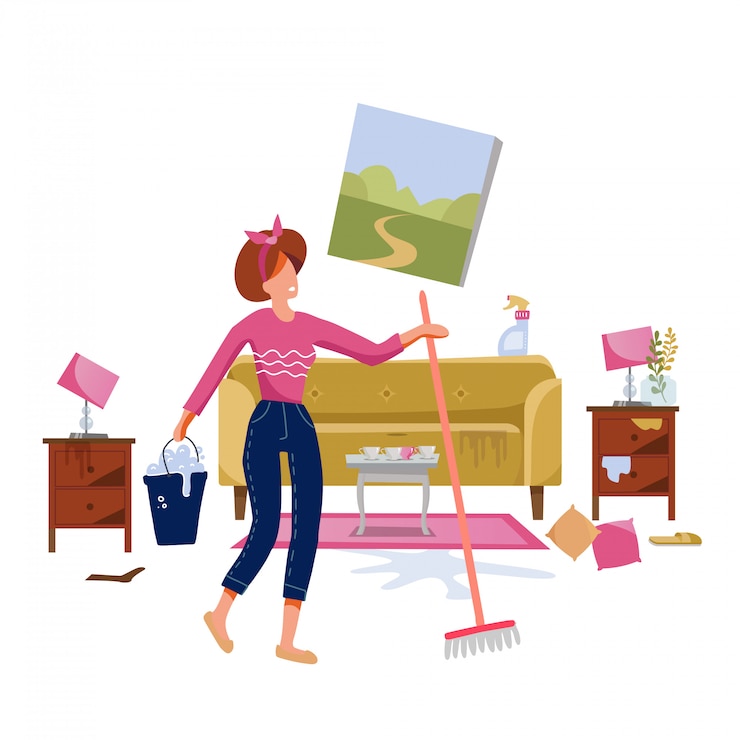 limpiar la casa
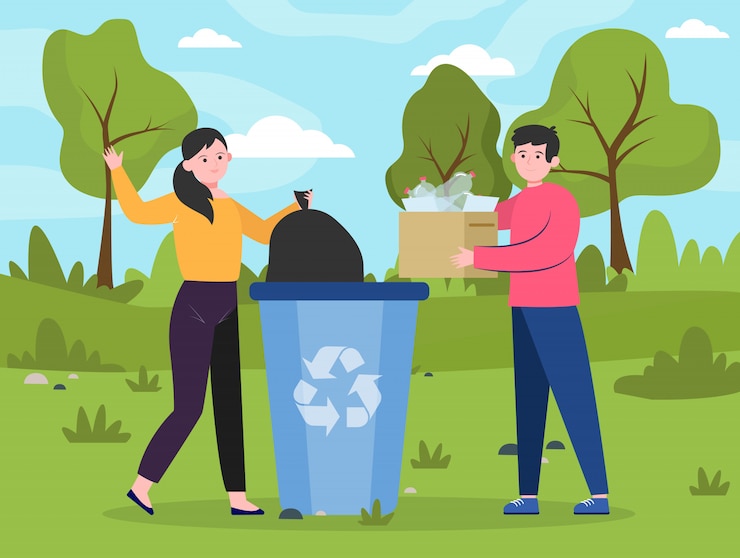 sacar 
la basura
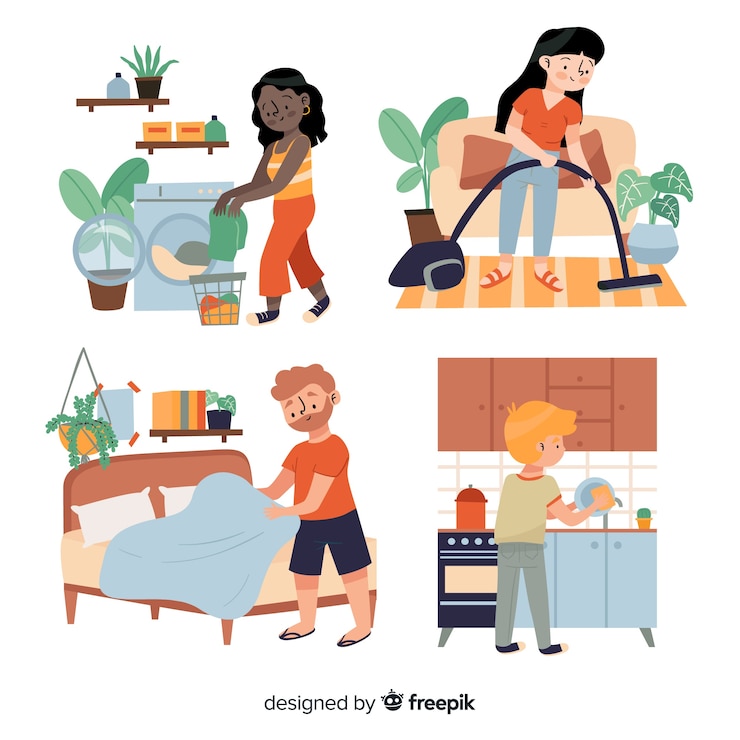 hacer la cama
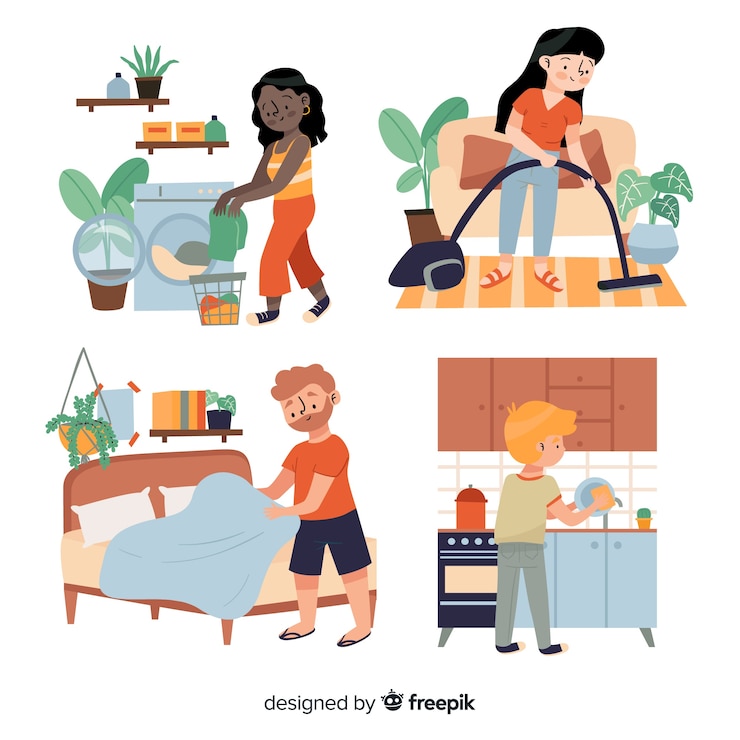 pasar la 
aspiradora
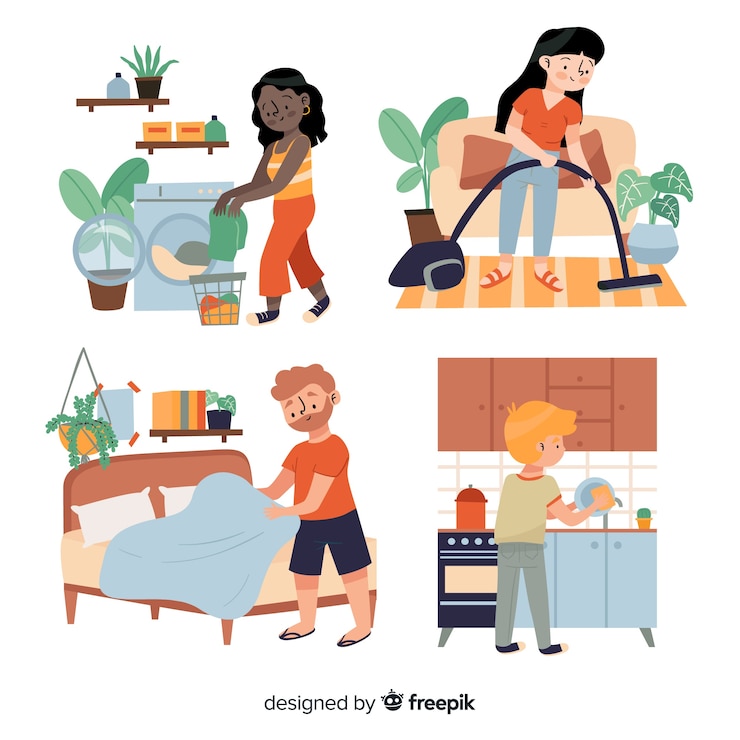 lavar la  ropa
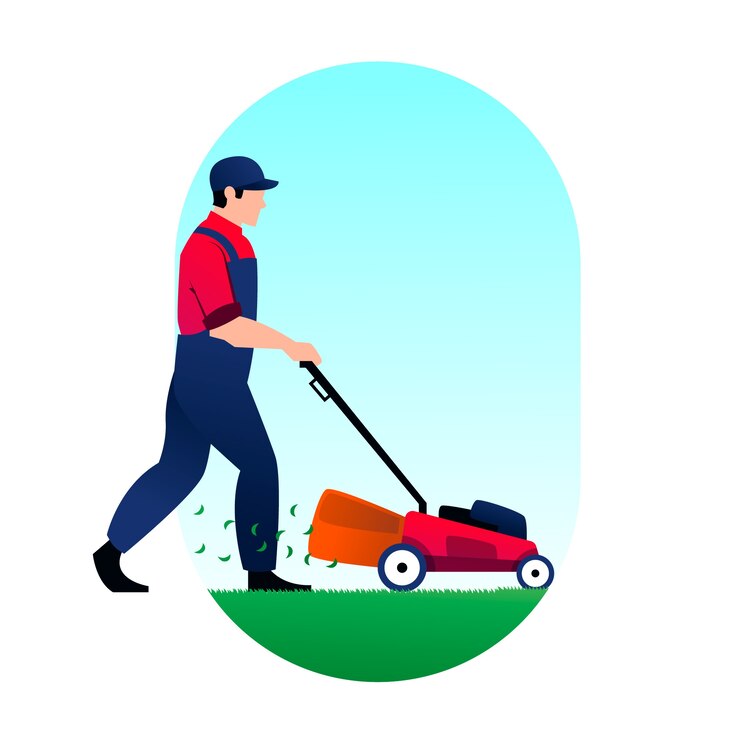 cortar el césped
PASATIEMPOS
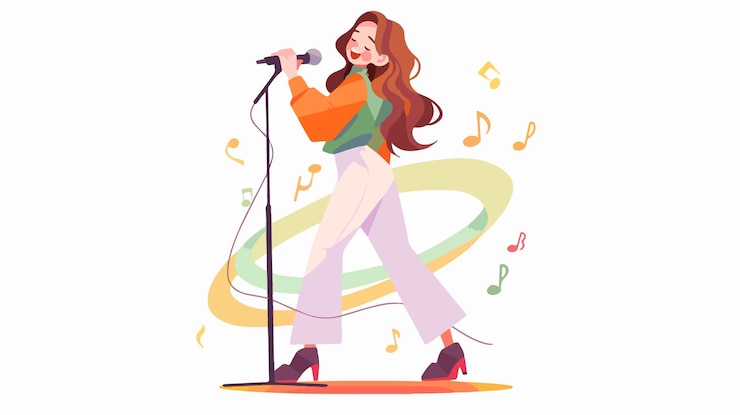 cantar
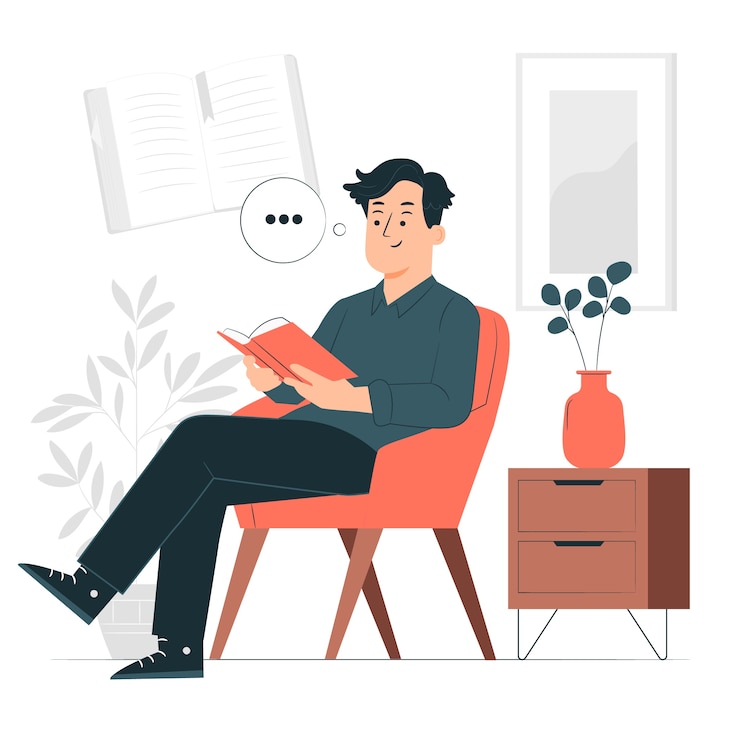 leer
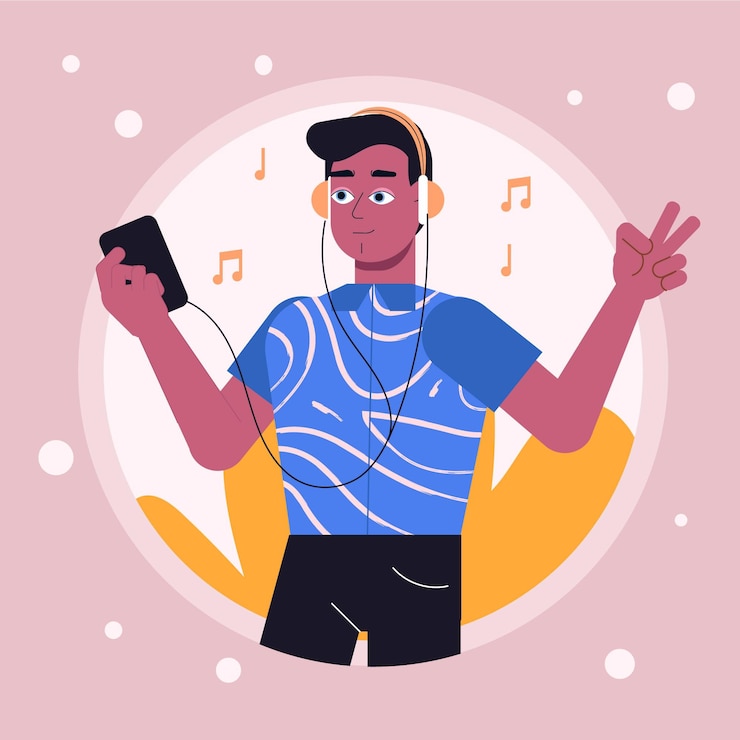 escuchar música
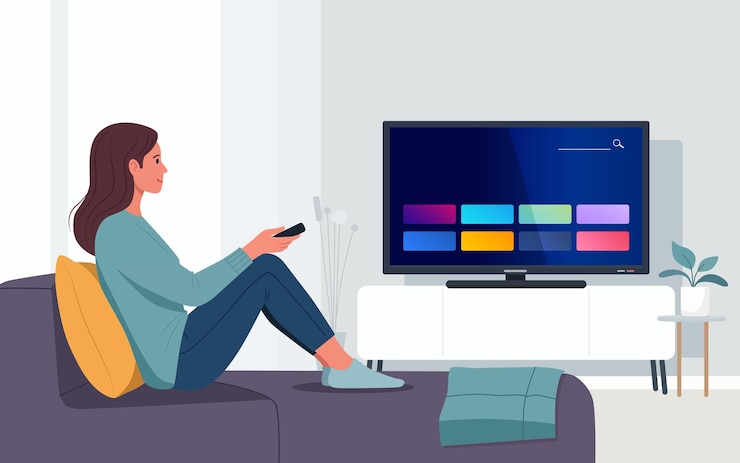 ver 
televisión
pintar         o         dibujar
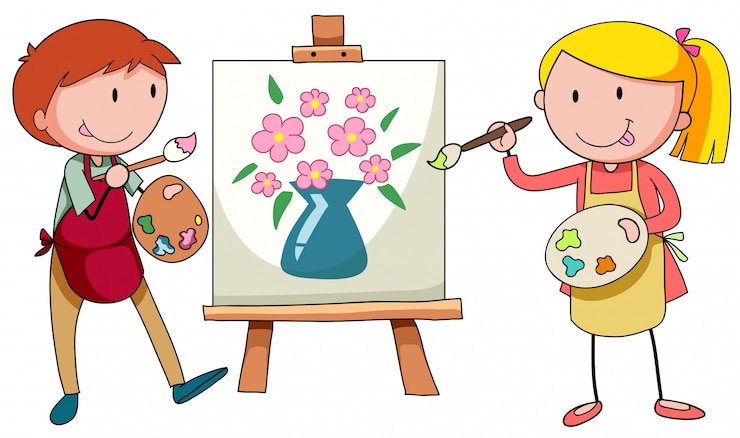 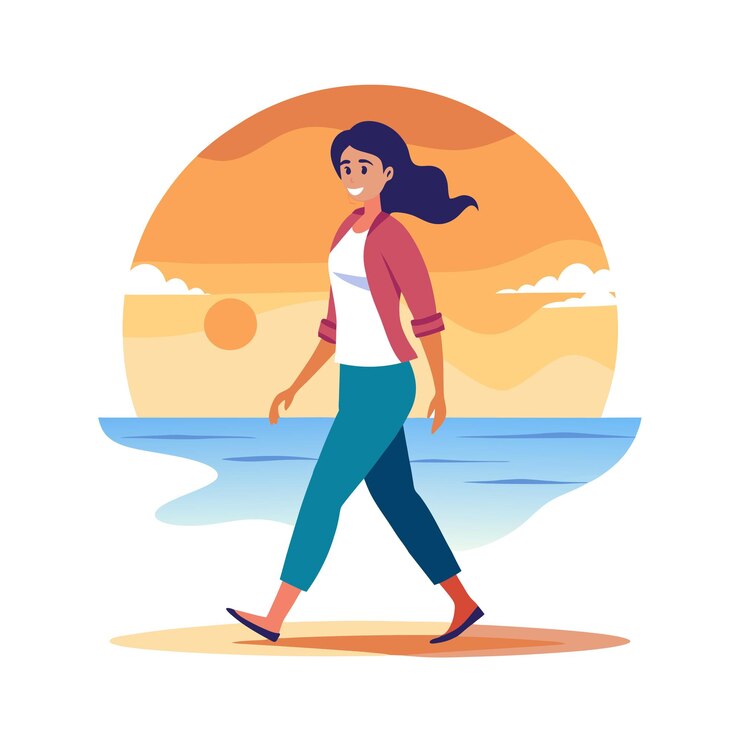 caminar
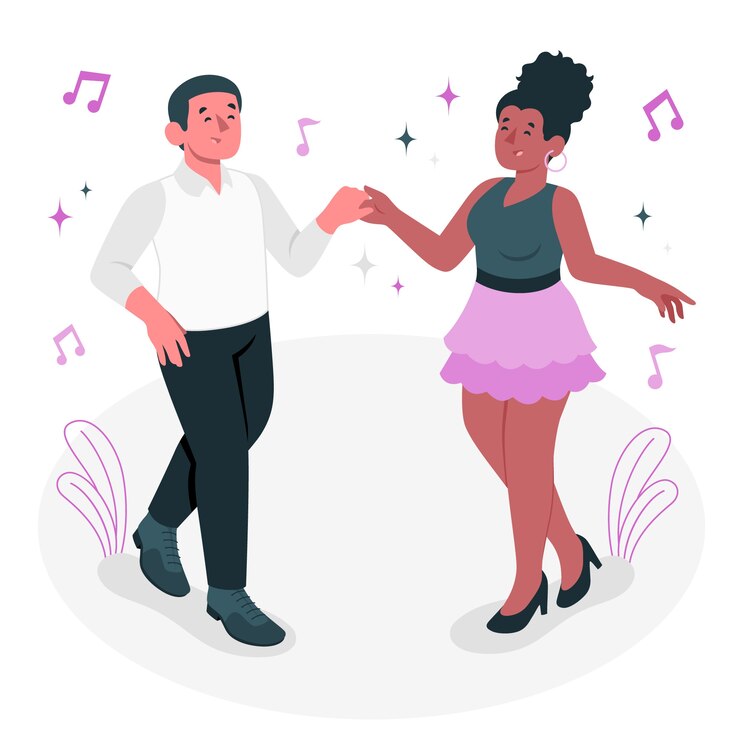 bailar
¡Hasta la vista!
¡Hasta pronto!
adiós
¡Cuídate!
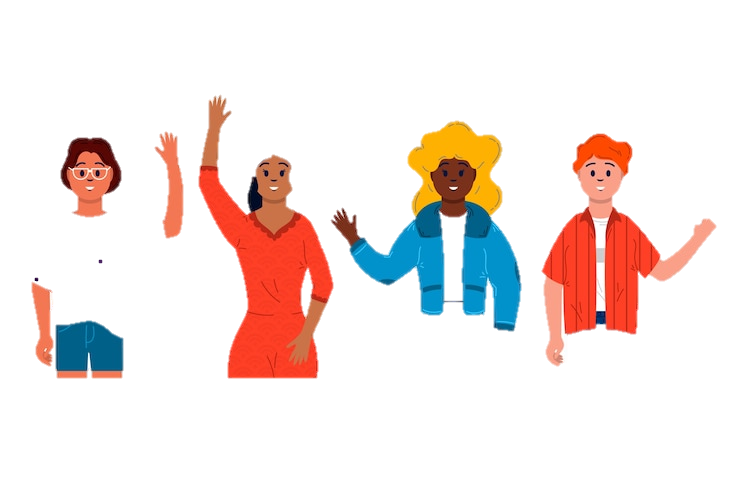 ¡Que te vaya bien!
¡Nos vemos!
¡Hasta la próxima!